video booth rental Los Angeles
https://sites.google.com/view/photoboothrentalalisoviejoca/home
[Speaker Notes: https://sites.google.com/view/photoboothrentalalisoviejoca/home
https://drive.google.com/drive/folders/1Rwxts9L5KQFhx36jJldedkKBNbCg1PiN?usp=sharing
https://news.google.com/rss/search?q=videobooth
https://drive.google.com/drive/folders/1KCOxgMiEu3D-QLg1nwHmOpYlFusxhslD?usp=sharing
https://drive.google.com/drive/folders/1aXD6dHVl1ReQV7ST97O3XqG-4zDDfvBe?usp=sharing
https://drive.google.com/drive/folders/1wVA-gu2HHFhb40zLbvoJBbMC1ztn_B3u?usp=sharing
https://drive.google.com/drive/folders/1Zuf9Mbso9SqRDCU_RqMxmEmJmLVA9eMR?usp=sharing
https://drive.google.com/file/d/1lSfPxOpU-9OEItPfbPjodDBfwL71oXNj/view?usp=sharing
https://drive.google.com/file/d/1DY3YhIloaer00nKdyTaveqBJ4rCMVkyj/view?usp=sharing
https://drive.google.com/file/d/1fRqvTWCfTTt5C8UB1thVf-_8tcJCzOp3/view?usp=sharing
https://drive.google.com/file/d/1kNS6usvoNc3kIPrzva8U8lcwMcY7ptW8/view?usp=sharing
https://docs.google.com/spreadsheets/d/1TtOTurRC-o6nGav5kqzmr6kktHKMDysHzdGf-t3F8mc/edit?usp=sharing
https://docs.google.com/spreadsheet/pub?key=1TtOTurRC-o6nGav5kqzmr6kktHKMDysHzdGf-t3F8mc
https://docs.google.com/spreadsheets/d/1TtOTurRC-o6nGav5kqzmr6kktHKMDysHzdGf-t3F8mc/pubhtml
https://docs.google.com/spreadsheets/d/1TtOTurRC-o6nGav5kqzmr6kktHKMDysHzdGf-t3F8mc/pub
https://docs.google.com/spreadsheets/d/1TtOTurRC-o6nGav5kqzmr6kktHKMDysHzdGf-t3F8mc/view
https://docs.google.com/forms/d/1yQ6quAiDDXOzvzxE-oWnxu3cK1aOzW4i4cygi1n_LCQ/edit?usp=sharing
https://docs.google.com/drawings/d/1NcmwtEZiDa7YjObqiKwJ_FHbL7g6b7asZNGSyfJnkeY/edit?usp=sharing
https://drive.google.com/file/d/1tpnxuW89TUi11jKtDR9JDr08CDxHmMk0/view?usp=drivesdk
https://sites.google.com/view/aitransformphotobooth/home
https://docs.google.com/document/d/1-9ah8pFfKY4DX4RXZsvyklVHD_YG_3f8qw222lpc_6g/edit?usp=sharing
https://docs.google.com/document/d/1-9ah8pFfKY4DX4RXZsvyklVHD_YG_3f8qw222lpc_6g/pub
https://docs.google.com/document/d/1-9ah8pFfKY4DX4RXZsvyklVHD_YG_3f8qw222lpc_6g/view
https://docs.google.com/presentation/d/1mg_3l2wBdKYoVKz03tswyGYDgZsZ57WSaaYojukGcVQ/edit?usp=sharing
https://docs.google.com/presentation/d/1mg_3l2wBdKYoVKz03tswyGYDgZsZ57WSaaYojukGcVQ/pub?start=true&loop=true&delayms=3000
https://docs.google.com/presentation/d/1mg_3l2wBdKYoVKz03tswyGYDgZsZ57WSaaYojukGcVQ/view
https://docs.google.com/presentation/d/1mg_3l2wBdKYoVKz03tswyGYDgZsZ57WSaaYojukGcVQ/htmlpresent]
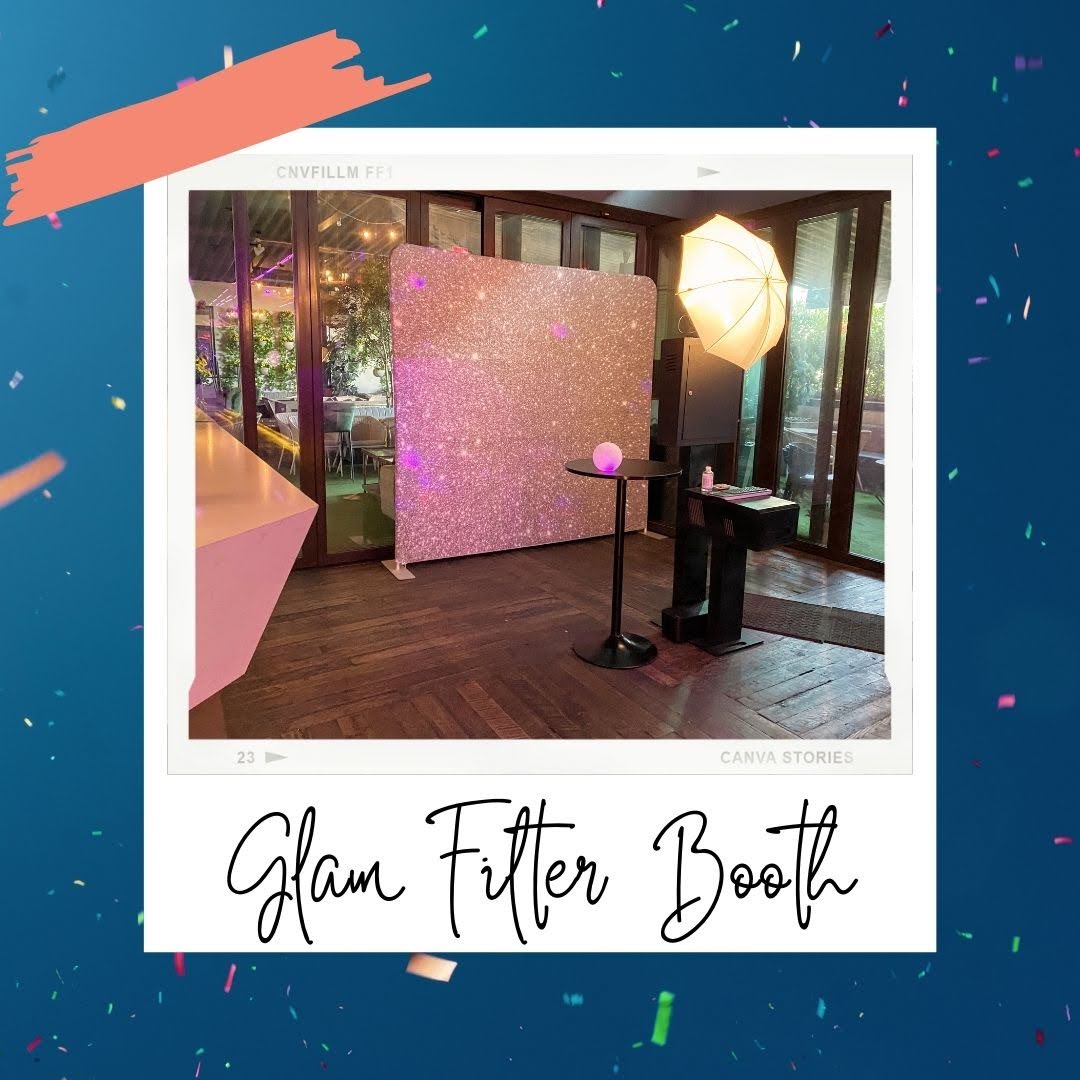 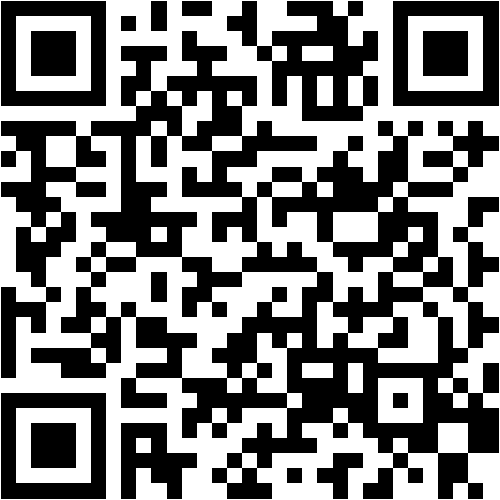 You may rent a photo booth for your unique occasion! We are based in Laguna Beach, California, and are happy to go anywhere in Laguna seashore and ocher County to ensure your concern is spectacular. A photo booth is an excellent pretension to amass argument to your event! A photo booth can augment any event, including weddings, bar/bat mitzvahs, proms, graduations, birthday parties, anniversaries, quinceaeras, and delectable 16. We as a consequence give photo booth rentals for event comings and goings such as Christmas parties, fundraisers, and anything in between. There is nothing more carefree than a photo booth to make your celebration unique! when our experience taking into account photo booths, you are clear to occupy the most extreme, personal, intimate, and amusing photos. We pay for reasonably priced photo booth rentals for weddings, bar/bat mitzvahs, proms, graduations, birthday parties, anniversaries, quinceaeras, lovable 16 celebrations, corporate events, and community happenings in Laguna beach and surrounding regions. events in the Laguna Beach, Anaheim, Corona Del Mar, Costa Mesa, Dana Point, Huntington Beach, Irvine, Laguna Beach, Laguna Niguel, Long Beach, Newport Beach, Tustin, and bordering regions Bring your neighboring business to liveliness in Laguna beach behind a enormously customisable photo booth that provides the ultimate experience. The 360 Photo Booth Experience at Laguna Beach. Whether you're getting married or hosting a business situation or party, our personalized booths will mount up some objection to your celebration later than your entourage, family, and friends.Experience the thrill of a bespoke photo booth support that meets your individual needs. We undertake that every matter is unique, and we use our professional experience to get knowledge and experience. Although we are situated in Long Beach, we now sustain Los Angeles, yellow County, San Diego, and Phoenix, and we are fervent to travel! 360 Photo Booth is Laguna Niguel's leading photo booth rental company. We give a seamless first-class minister to to all of our clients and ensure that we will exceed every expectations for any special occasion, such as your wedding, birthday party, company or corporate party, educational dance, bridal shower, etc. We have enough money each unique occasion bearing in mind full and personalized packages, high-quality photo booths, bespoke photo designs, capable personnel, dependable attendants, and reasonably priced and transparent pricing to present an unforgettable experience. We present all consumers and clients next an incredible experience that includes the greatest service at a reasonable price. Our contact let breathe booth is one of a kind, allowing guests to accommodate going on to ten individuals in a photo considering a specifically made logo.Hello, partygoers! This event, held in Laguna Canyon, without help a stone's toss from Laguna Beach, was nothing rude of spectacular. lucky Frog Photo Booth photographed the situation upon a rooftop terrace afterward a sleek and relaxing ambiance. Music pulsed. People danced. connections and couples moved easily amongst the bar, dance floor, and picture booth. It was a thrilling experience all around, but the 360 photo booth stole the show. Jim and Fiona made a wise choice! {} Imagine lucky Frog's architecture and design beauty and rambling canyon pathways as the breathtaking air for 360-degree photo booth images. James and Liz sought for the greatest 360 photo booth rental in Laguna Beach, and we surpassed their expectations. The photo booth created an fascinating impression where all smile and pose became a treasured souvenir, transforming little moments into unforgettable memories.The fortunate Frog photo booth rental provided a freshen for spontaneous work photographs and dance-offs... From interactive sketches to fired up embraces... Our items range from sophisticated masquerade masks to quirky placards. Guests brought their personality to each frame, and every detail was recorded. The laughter grew in tandem past the prints. The 360 describe booth rapidly became the main lessening of the event. fortunate Frog photo booth rental continues to stand out all epoch like cutting-edge technology and one-of-a-kind features.The 360 photo booth not unaided managed to capture static moments but also increased the keenness of the event. Its capability to spin and wedding album the entire image insured that no subtlety and no dance move, and no sharp burst of laughter went undetected. What's the result? A cumulative visual cd of the best raves, captured from various perspectives.Whether you're organizing a wedding, corporate event, or celebration, our 360 photo booth will meet the expense of an unforgettable experience. create your moments unforgettable. lucky Frog photo booth rental offers 360-degree photo booth rentals in Laguna Beach.
https://sites.google.com/view/photoboothrentalalisoviejoca/home
video booth rental Los Angeles
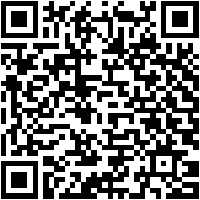 [Speaker Notes: video booth rental Los Angeles]
Contact Information
Lucky Frog Photo Booth - 360 PHOTO BOOTH RENTAL in Los Angeles
1131 Elden Ave Apt #102, Los Angeles, CA 90006
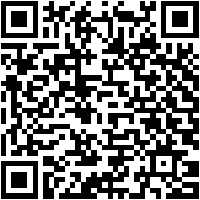 [Speaker Notes: Lucky Frog Photo Booth - 360 PHOTO BOOTH RENTAL in Los Angeles1131 Elden Ave Apt #102, Los Angeles, CA 90006]
More info about us:
video booth rental Los Angeles
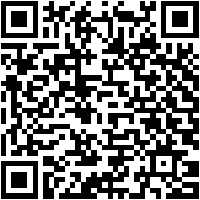 [Speaker Notes: Lucky Frog Photo Booth - 360 PHOTO BOOTH RENTAL in Los Angeles1131 Elden Ave Apt #102, Los Angeles, CA 90006]
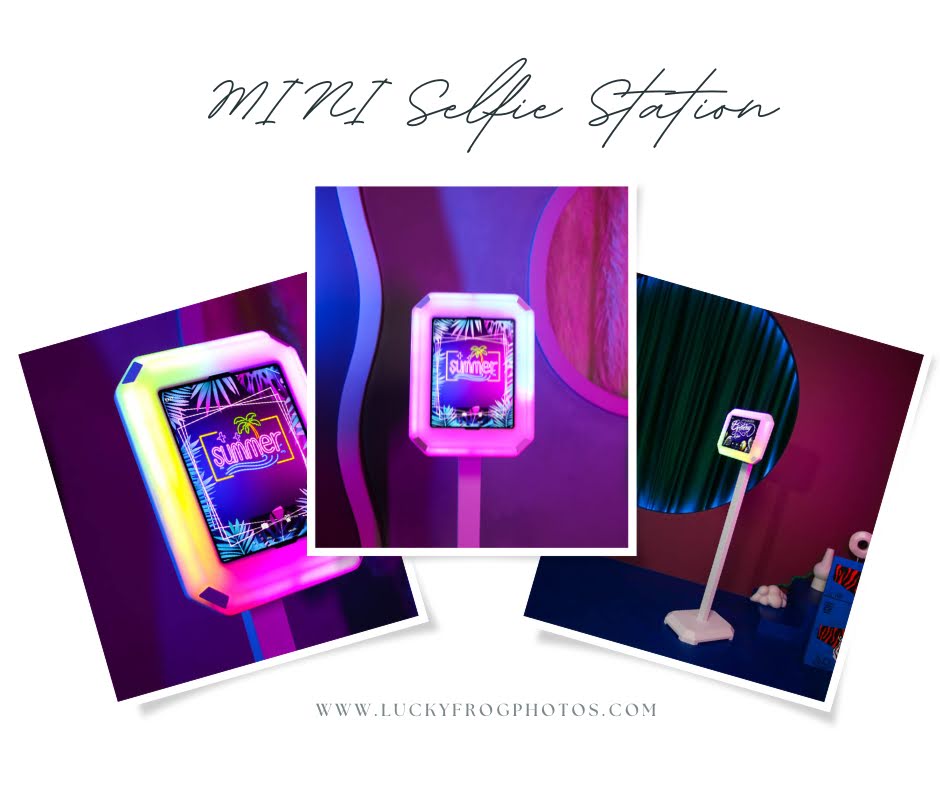 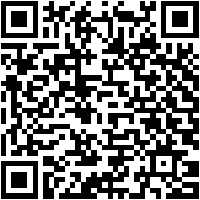 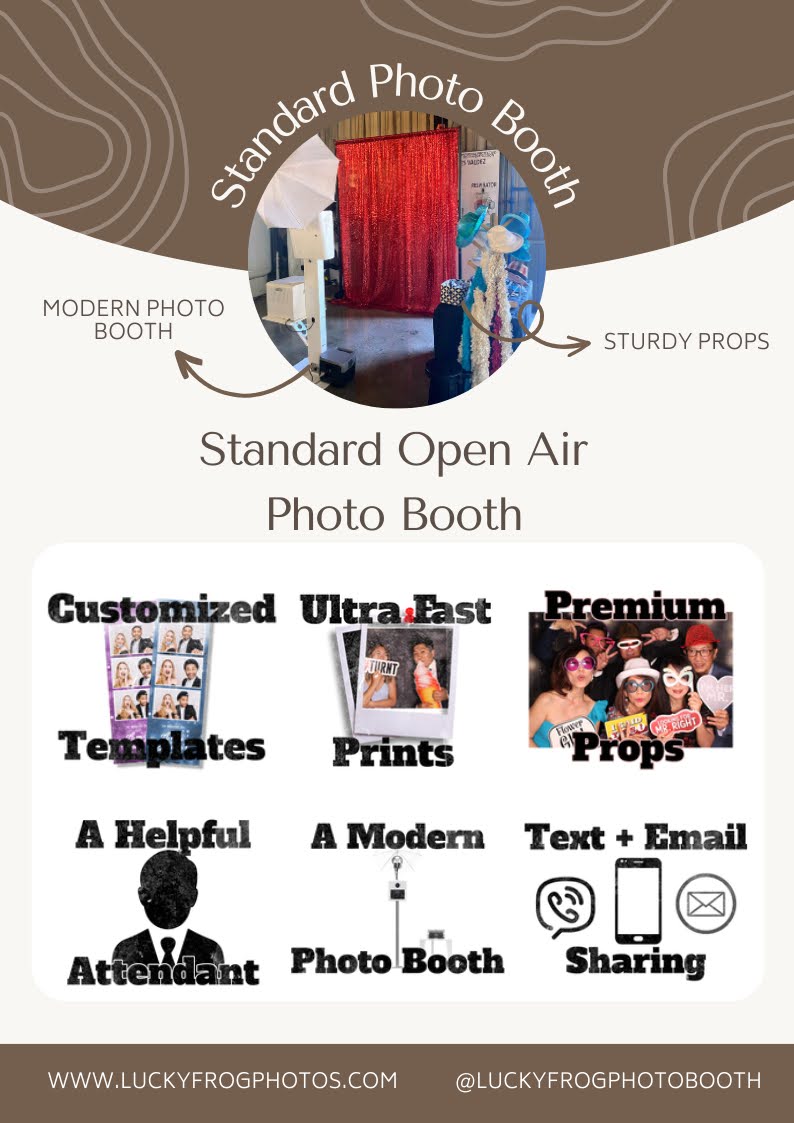 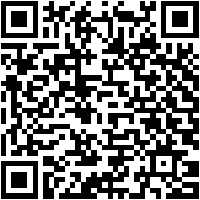 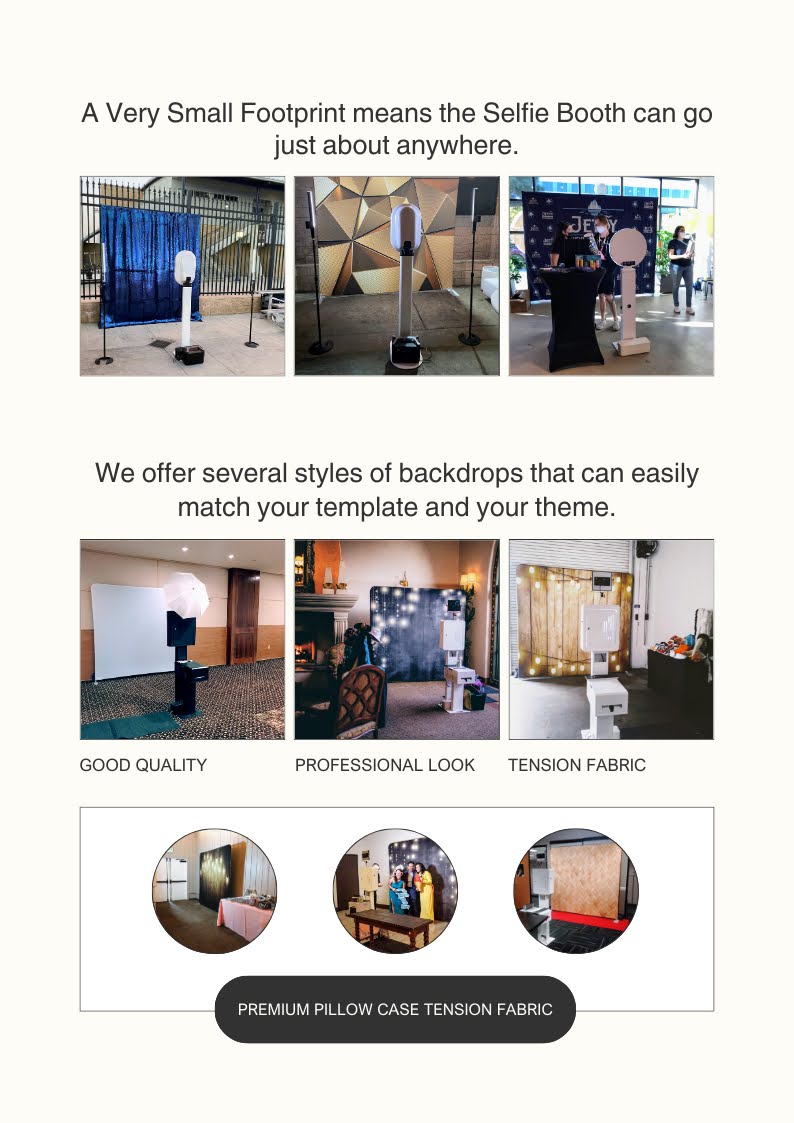 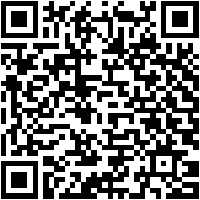 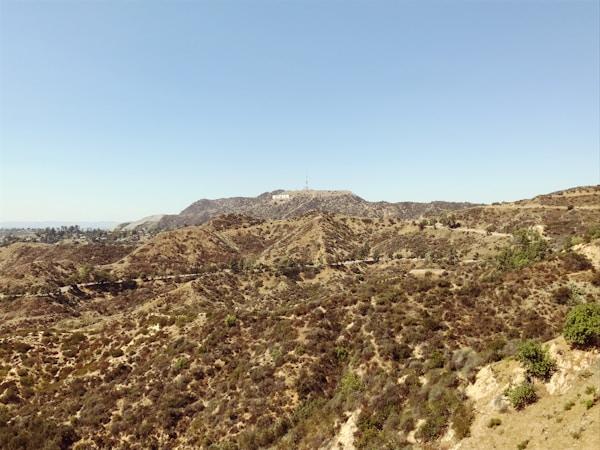 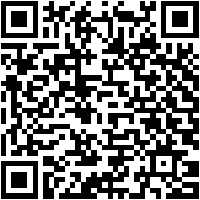 Links
List of recommended resources
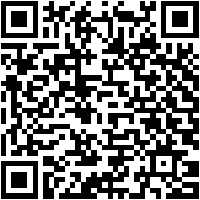 [Speaker Notes: video booth rental Los Angeles]
Please visit :
target url
folder top
rss feed
folder articles
folder photos
folder pdfs
folder slides
photo
photo
photo
photo
spreadsheet
spreadsheet key
spreadsheet pubhtml
spreadsheet pub
spreadsheet view
form
drawing
image
image link
document
document pub
document view
presentation
presentation pub
presentation view
presentation html
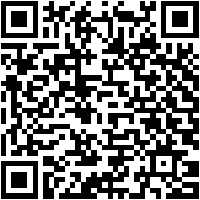 Videos
YouTube videos we recommend watching!
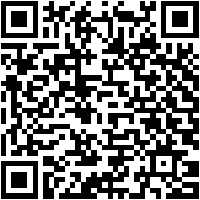 [Speaker Notes: video booth rental Los Angeles]
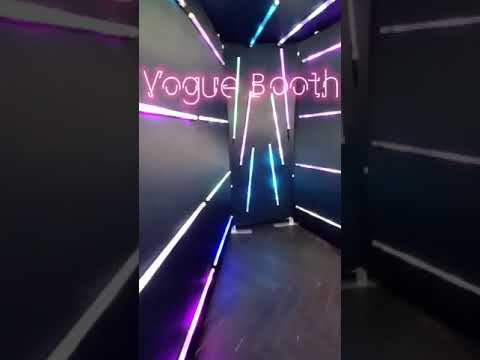 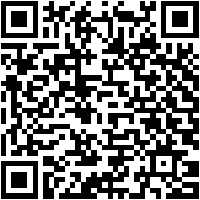 https://sites.google.com/view/photoboothrentalalisoviejoca/home
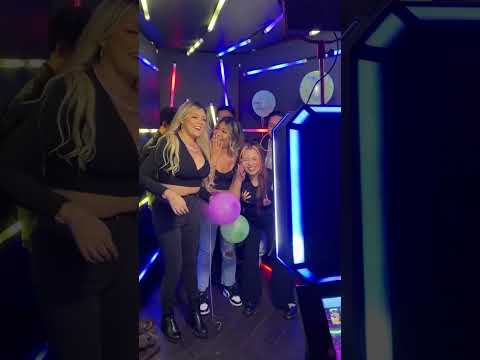 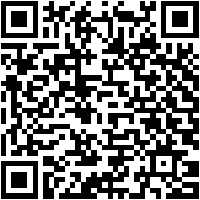 https://sites.google.com/view/photoboothrentalalisoviejoca/home
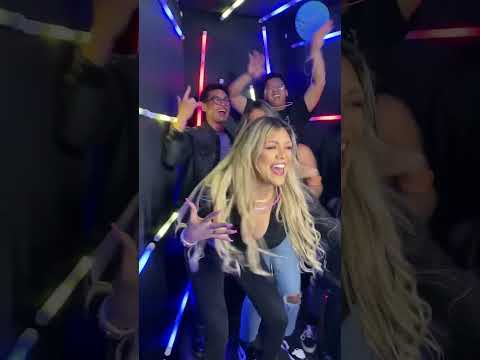 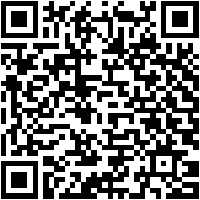 https://sites.google.com/view/photoboothrentalalisoviejoca/home
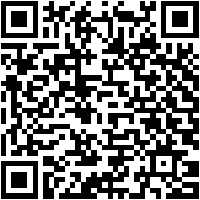 https://sites.google.com/view/photoboothrentalalisoviejoca/home
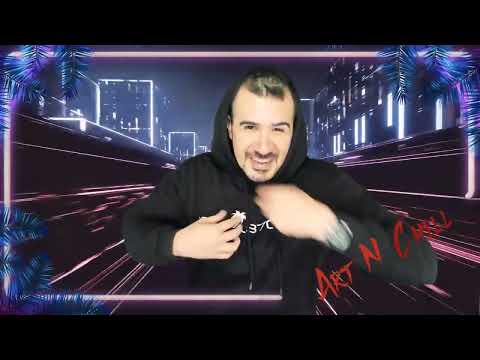 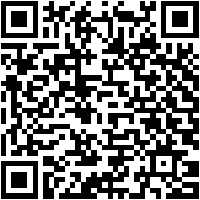 https://sites.google.com/view/photoboothrentalalisoviejoca/home
[Speaker Notes: https://sites.google.com/view/photoboothrentalalisoviejoca/home
https://drive.google.com/drive/folders/1Rwxts9L5KQFhx36jJldedkKBNbCg1PiN?usp=sharing
https://news.google.com/rss/search?q=videobooth
https://drive.google.com/drive/folders/1KCOxgMiEu3D-QLg1nwHmOpYlFusxhslD?usp=sharing
https://drive.google.com/drive/folders/1aXD6dHVl1ReQV7ST97O3XqG-4zDDfvBe?usp=sharing
https://drive.google.com/drive/folders/1wVA-gu2HHFhb40zLbvoJBbMC1ztn_B3u?usp=sharing
https://drive.google.com/drive/folders/1Zuf9Mbso9SqRDCU_RqMxmEmJmLVA9eMR?usp=sharing
https://drive.google.com/file/d/1lSfPxOpU-9OEItPfbPjodDBfwL71oXNj/view?usp=sharing
https://drive.google.com/file/d/1DY3YhIloaer00nKdyTaveqBJ4rCMVkyj/view?usp=sharing
https://drive.google.com/file/d/1fRqvTWCfTTt5C8UB1thVf-_8tcJCzOp3/view?usp=sharing
https://drive.google.com/file/d/1kNS6usvoNc3kIPrzva8U8lcwMcY7ptW8/view?usp=sharing
https://docs.google.com/spreadsheets/d/1TtOTurRC-o6nGav5kqzmr6kktHKMDysHzdGf-t3F8mc/edit?usp=sharing
https://docs.google.com/spreadsheet/pub?key=1TtOTurRC-o6nGav5kqzmr6kktHKMDysHzdGf-t3F8mc
https://docs.google.com/spreadsheets/d/1TtOTurRC-o6nGav5kqzmr6kktHKMDysHzdGf-t3F8mc/pubhtml
https://docs.google.com/spreadsheets/d/1TtOTurRC-o6nGav5kqzmr6kktHKMDysHzdGf-t3F8mc/pub
https://docs.google.com/spreadsheets/d/1TtOTurRC-o6nGav5kqzmr6kktHKMDysHzdGf-t3F8mc/view
https://docs.google.com/forms/d/1yQ6quAiDDXOzvzxE-oWnxu3cK1aOzW4i4cygi1n_LCQ/edit?usp=sharing
https://docs.google.com/drawings/d/1NcmwtEZiDa7YjObqiKwJ_FHbL7g6b7asZNGSyfJnkeY/edit?usp=sharing
https://drive.google.com/file/d/1tpnxuW89TUi11jKtDR9JDr08CDxHmMk0/view?usp=drivesdk
https://sites.google.com/view/aitransformphotobooth/home
https://docs.google.com/document/d/1-9ah8pFfKY4DX4RXZsvyklVHD_YG_3f8qw222lpc_6g/edit?usp=sharing
https://docs.google.com/document/d/1-9ah8pFfKY4DX4RXZsvyklVHD_YG_3f8qw222lpc_6g/pub
https://docs.google.com/document/d/1-9ah8pFfKY4DX4RXZsvyklVHD_YG_3f8qw222lpc_6g/view
https://docs.google.com/presentation/d/1mg_3l2wBdKYoVKz03tswyGYDgZsZ57WSaaYojukGcVQ/edit?usp=sharing
https://docs.google.com/presentation/d/1mg_3l2wBdKYoVKz03tswyGYDgZsZ57WSaaYojukGcVQ/pub?start=true&loop=true&delayms=3000
https://docs.google.com/presentation/d/1mg_3l2wBdKYoVKz03tswyGYDgZsZ57WSaaYojukGcVQ/view
https://docs.google.com/presentation/d/1mg_3l2wBdKYoVKz03tswyGYDgZsZ57WSaaYojukGcVQ/htmlpresent]
video booth rental Los Angeles
https://sites.google.com/view/photoboothrentalalisoviejoca/home
[Speaker Notes: video booth rental Los Angeles]